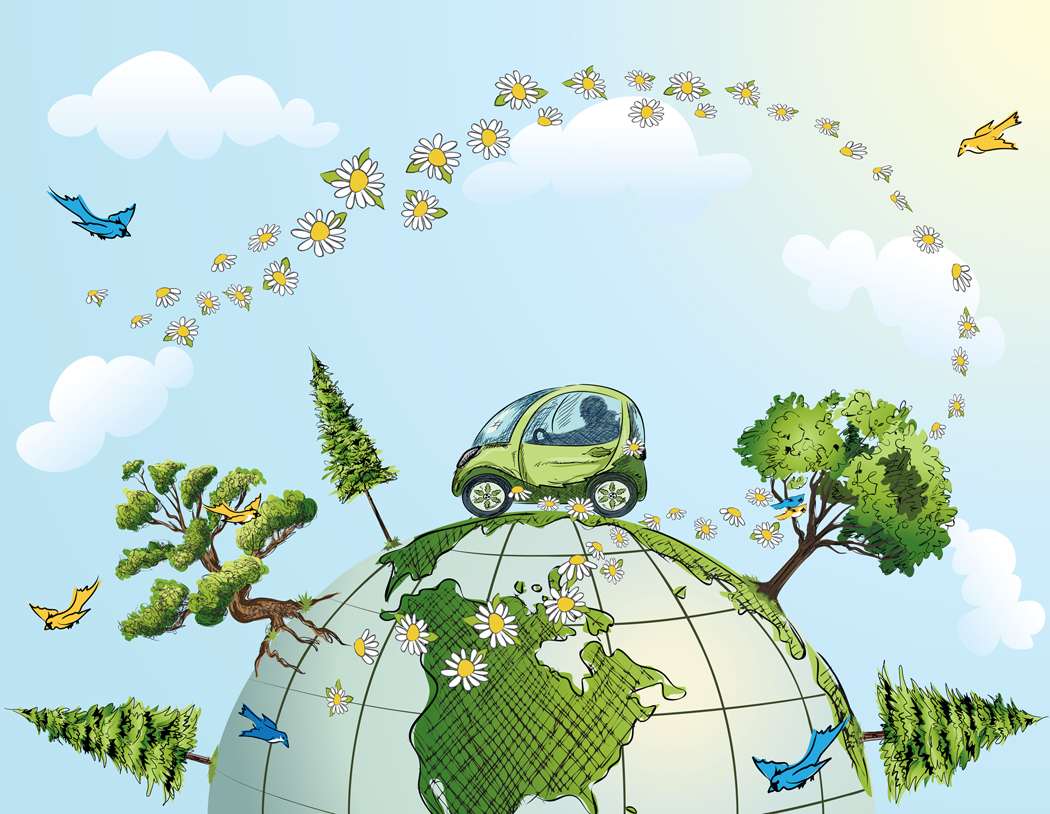 MERSİN ÜNİVERSİTESİ
OKUL ÖNCESİ ÖĞRETMENLİĞİ 
12-288-062 BURCU SARI
ENERJİ TASARRUFU
ENERJİ  TASARRUFU
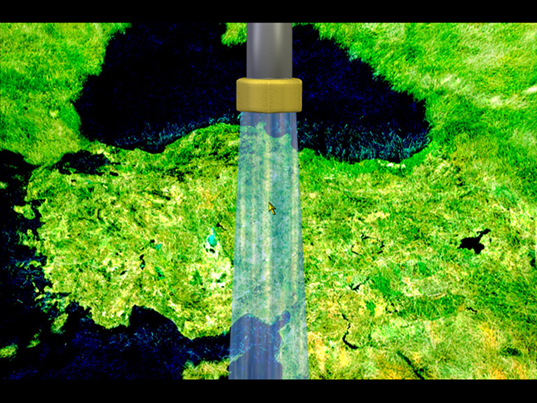 ENERJİ  TASARRUFU  NEDİR?
Enerji tasarrufu, üretimde, konforumuzda ve iş gücümüzde her hangi bir azalma olmadan enerjiyi  verimli kullanmak ve israf etmemektir.
Enerji tasarrufu, enerji ihtiyacının azaltılması veya kısıtlanması şeklinde düşünülmemelidir.
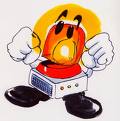 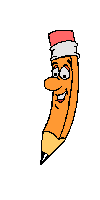 ENERJİYİ NİÇİN   VERİMLİ  KULLANMALIYIZ?
Çünkü, doğal kaynaklar hızla tükenmekte ve çevre kirliliği artmaktadır.
AYDINLATMADA ENERJİ TASARRUF NOKTALARI
EVDE AYDINLATMA
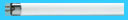 Eğer evimizde kompakt fluoresan (beyaz renkli) ampuller kullanırsak aydınlatmada enerji tasarrufumuz %80 lere ulaşabilir.
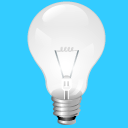 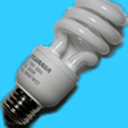 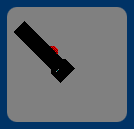 EVDE AYDINLATMA
Dikkat edilmesi gereken hususlar:
 - Dekoratif amaçlı kullanılan avize türü aydınlatma araçları akkor lambalarla (sarı renkli ) çalışır ve çok enerji harcar.
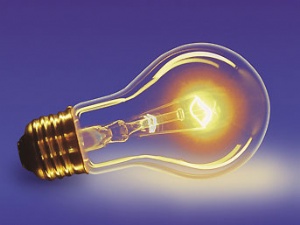 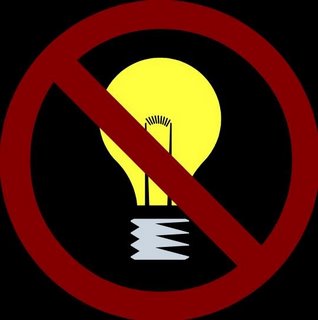 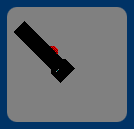 EVDE AYDINLATMA
Dikkat edilmesi gereken hususlar: 
   - Duvarların açık renklere boyanması aydınlatma oranını artırır.
- Lambalar temiz tutulmalı, tozlanan lambalar silinmelidir.
ELEKTRİKLİ EV ALETLERİ
Elektrikli ev aletleri düzgün kullanılabilirse yüksek oranda enerji tasarrufu sağlanabilir.

- Buzdolaplarınızı sobalardan veya kalorifer peteklerinden uzak tutun.
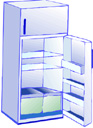 ELEKTRİKLİ EV ALETLERİ
- Televizyon VCD veya uydu alıcı gibi uykuda bekleme (kumandadan kapanma) özelliği bulunan cihazların fişi çekilmelidir. Elektronik cihazlar kumandadan kapatılsa da normal miktarın %5 i kadar elektrik enerjisi harcar.
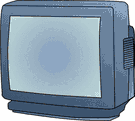 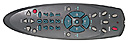 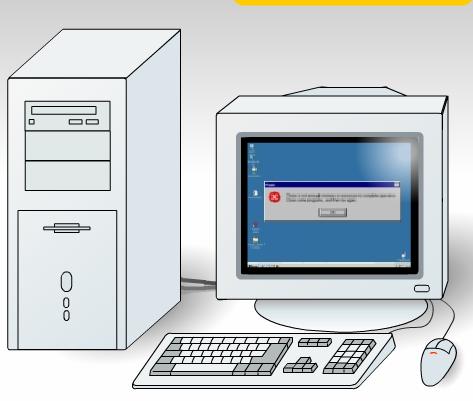 BilgisayarKullanımı!
Bilgisayarlar hiç bir işlem yapılmadığı "bekleme" konumunda da 27 watt gibi oldukça yüksek sayılabilecek bir miktarda elektrik tüketirler.
Bilgisayar kapatıldığında bile gücü sıfırlanmayıp 5 watt civarında bir elektrik tüketir.Dolayısıyla, bilgisayarın hiç elektrik tüketmediğinden emin olmak için fişini prizden çekmeliyiz.
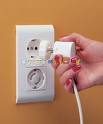 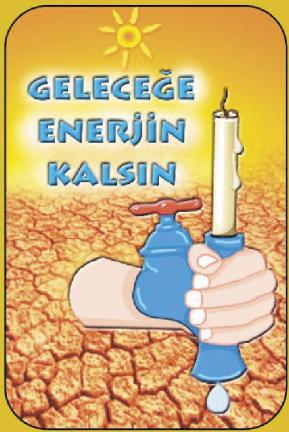 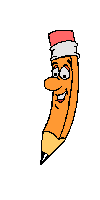 YAKIT  TASARRUFU
Enerji tüketimimizin %82 si ısıtma için kullanılmaktadır. Isı yalıtım önlemlerinin alınması ile bu kayıplar azaltılabilir. 

   Binaların yalıtımı ile %25 den %50 ye varan yakıt tasarrufu sağlanması mümkündür.
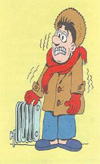 ÜZGÜN  BİR  AİLE
Bu yalıtımsız evde oturan aile kış aylarında daha fazla yakıt kullandıkları için endişeliler.
MUTLU  BİR  AİLE
Bu yalıtımlı evde oturan aile kış aylarında daha az yakıt kullandıkları için mutlular.
NEDEN BİZ DE MUTLU  BİR  AİLE OLMAYALIM?
NELER YAPMALIYIZ?
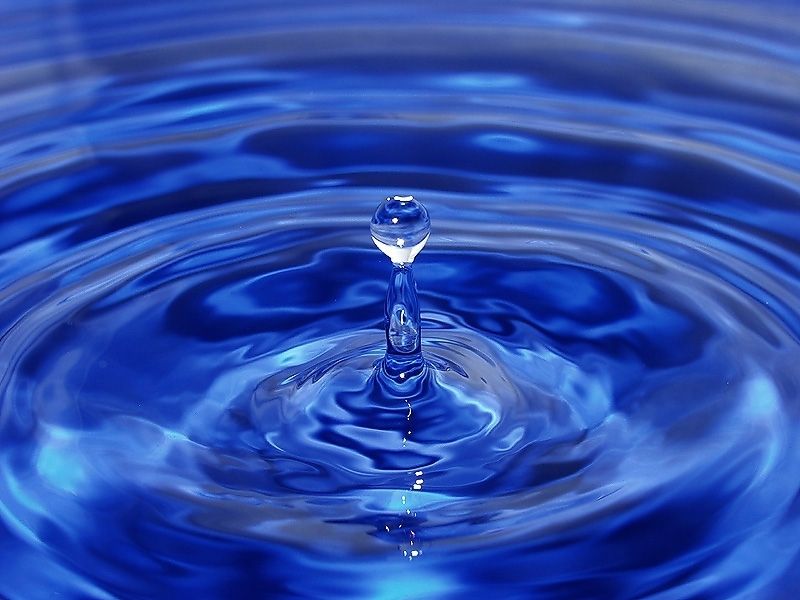 GEREĞİNDEN FAZLA KAĞIT TÜKETMEMELİYİZ
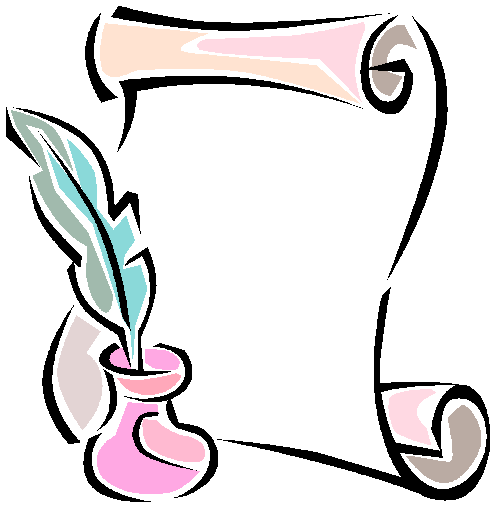 Eğer tüketirsek;
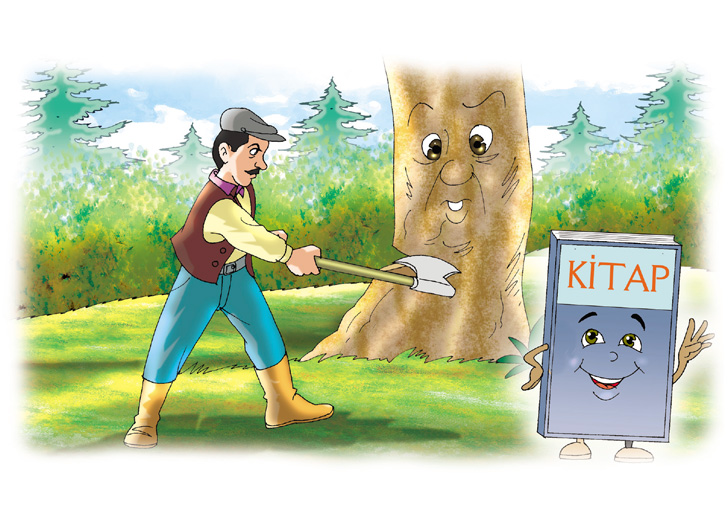 AĞAÇLAR KESİLİR...
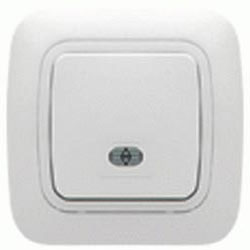 GEREKSİZ IŞIKLARI
SÖNDÜRMELİYİZ…
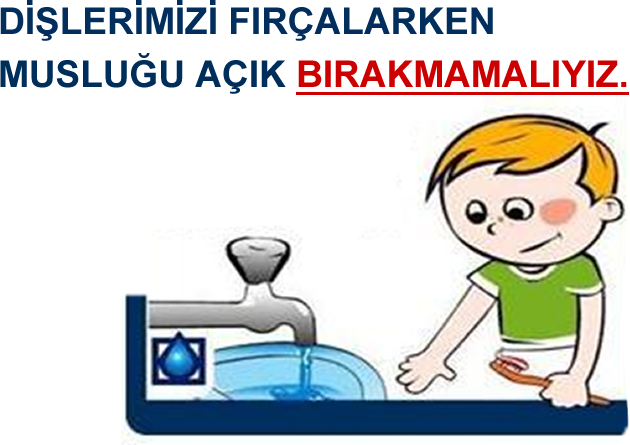 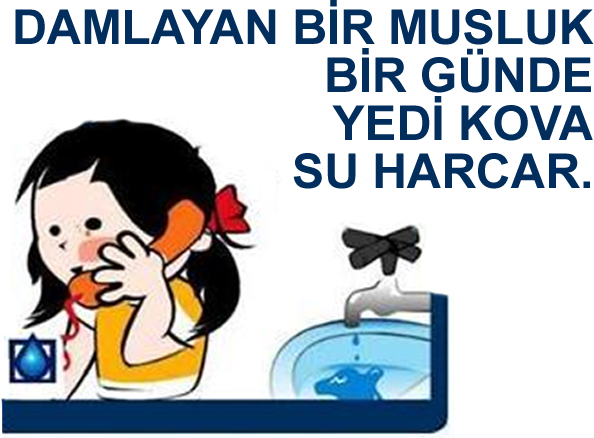 Musluğun tamamen
kapandığından
emin olmalıyız.
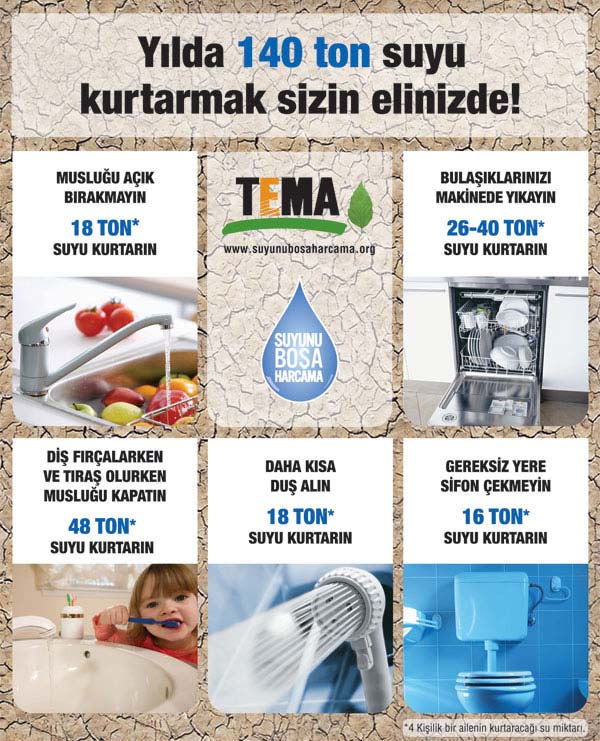 GEREĞİNDEN FAZLA SU TÜKETİRSEK...
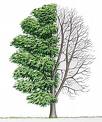 AĞAÇLAR KURUR...
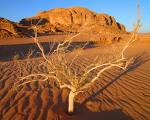 VE ÇÖL OLUR...
BU GÜZEL ÜLKEMİZ
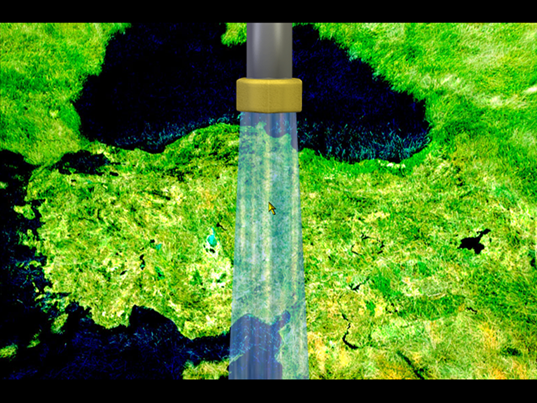 ÇÖL OLMASIN!
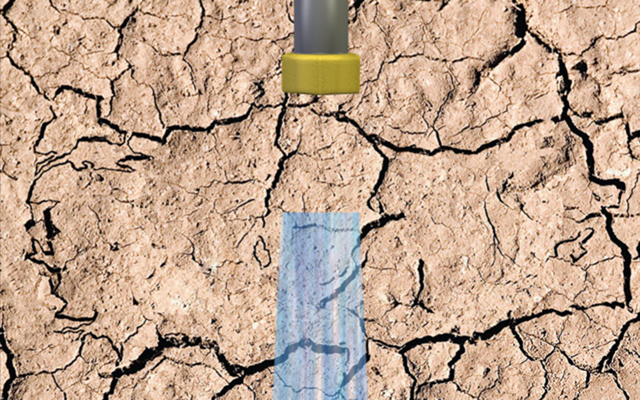